The Rigid Rotor
The Rigid Rotor
2
The Rigid Rotor
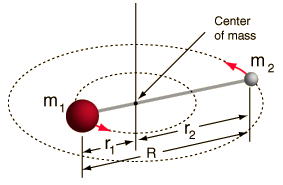 Image source: http://hyperphysics.phy-astr.gsu.edu/hbase/molecule/rotrig.html
3
The Rigid Rotor
4
The Rigid Rotor
5
The Rigid Rotor
6
The Rigid Rotor
7
The Rigid Rotor
The energy levels and absorption transitions of a rigid rotator.
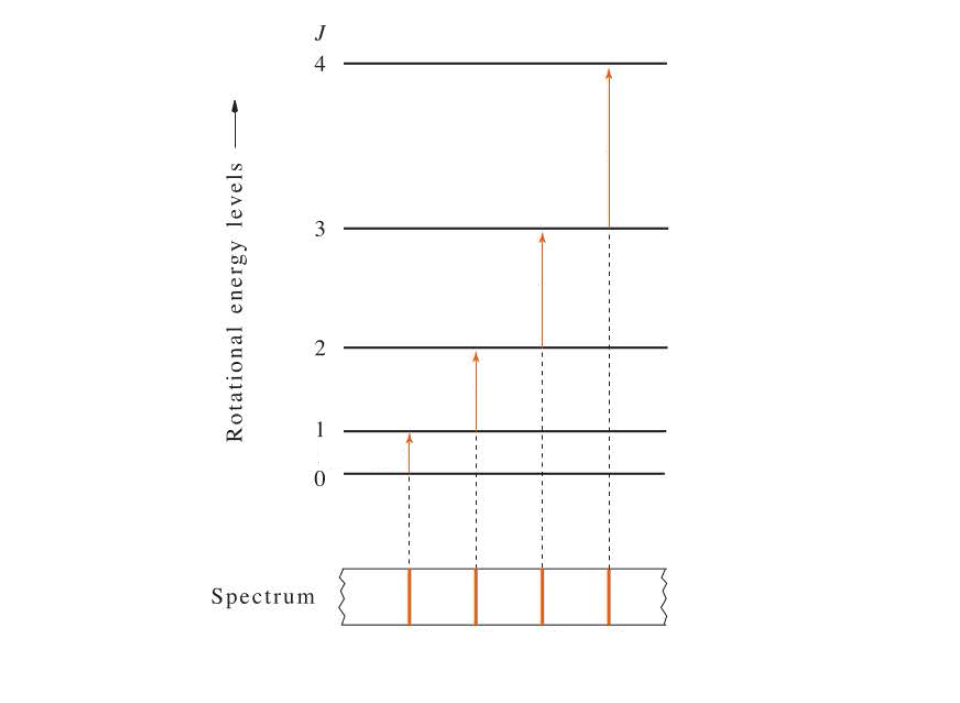 8
The Rigid Rotor
9
The Rigid Rotor
10
The Rigid Rotor
11
The Rigid Rotor
12
The Rigid Rotor
13
The Rigid Rotor
The energy levels and absorption transitions of a rigid rotator and non-rigid rotor.
14